Казенное общеобразовательное учреждение Омской области«Адаптивная школа - детский сад № 76»группа №5
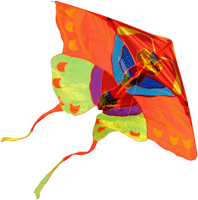 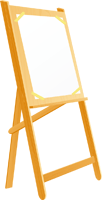 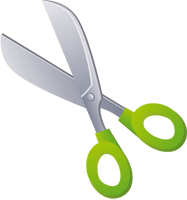 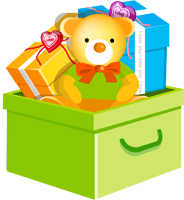 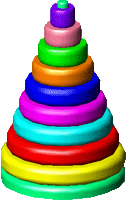 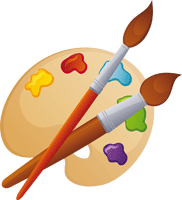 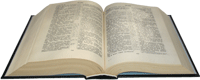 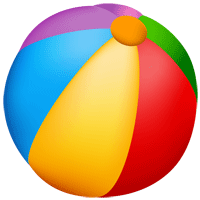 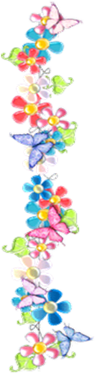 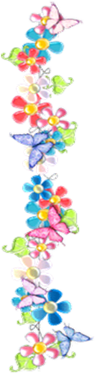 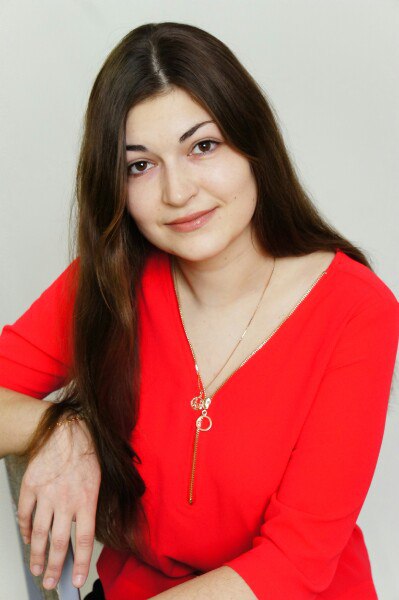 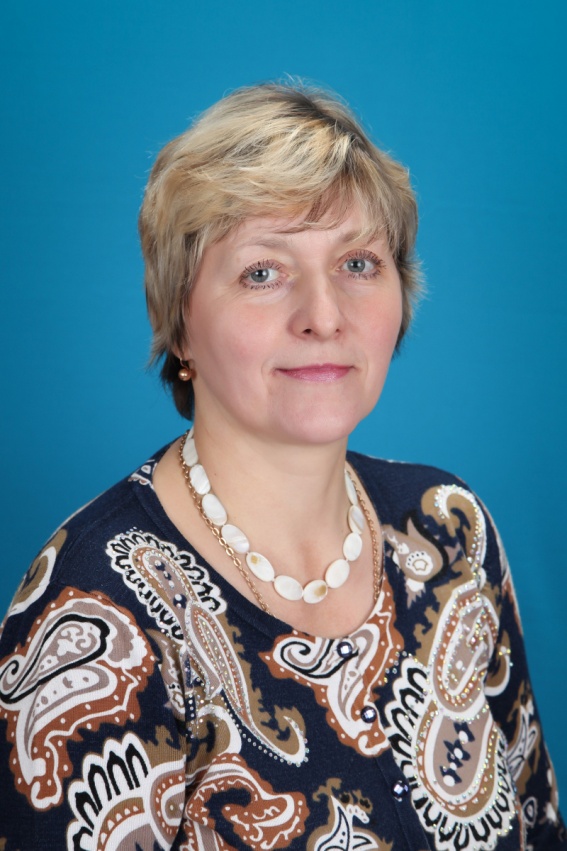 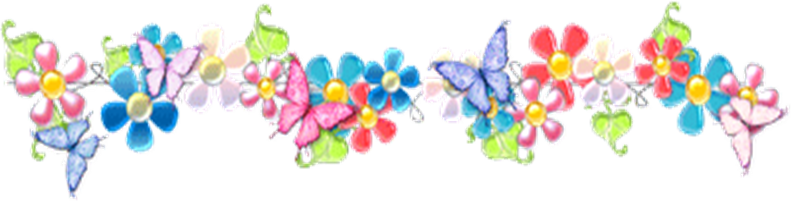 Воспитатель: 
Чухляд
Оксана Леонидовна
Воспитатель: 
Бусс
Ольга Васильевна
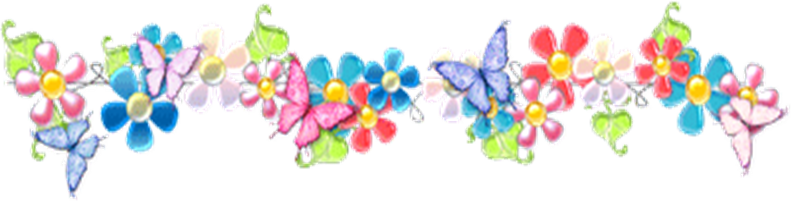 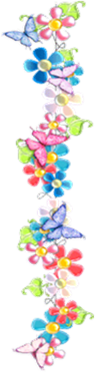 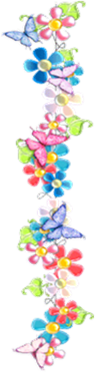 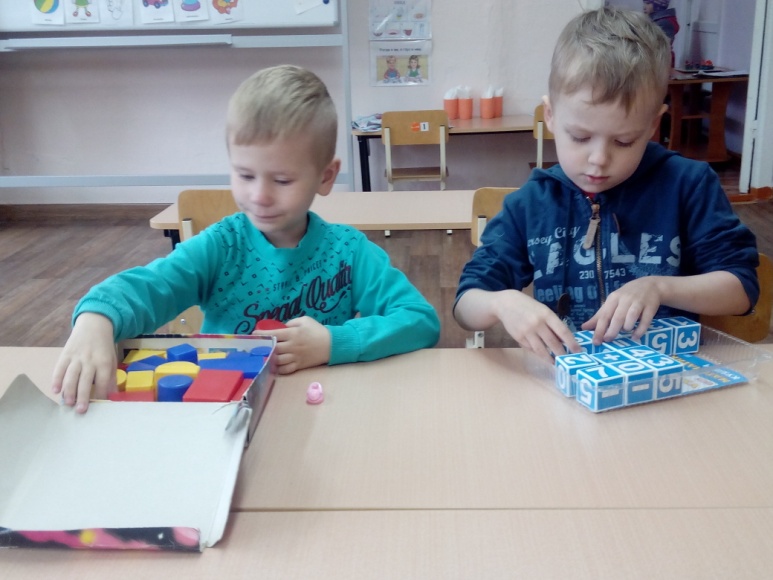 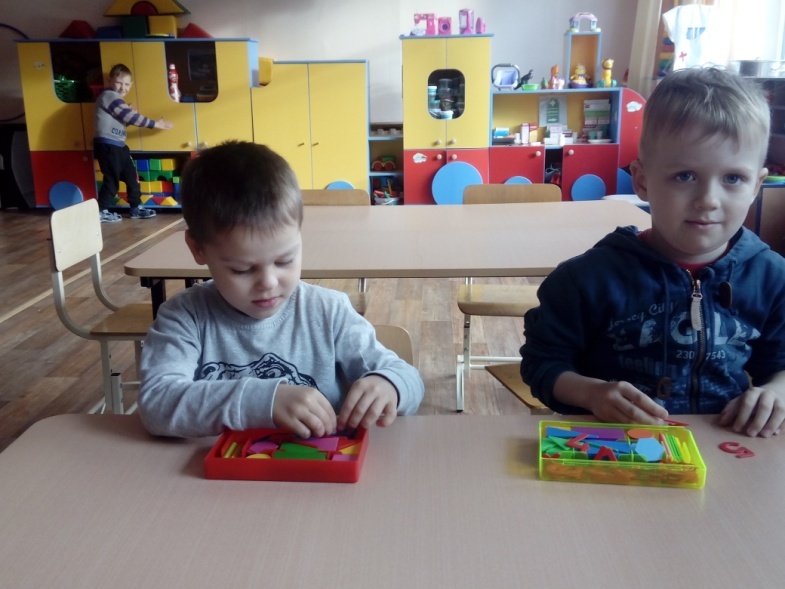 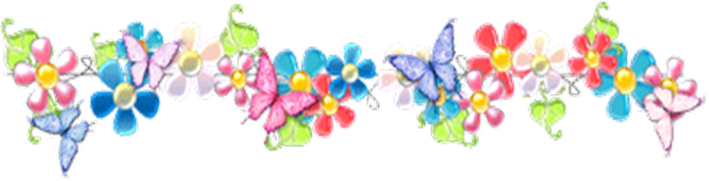 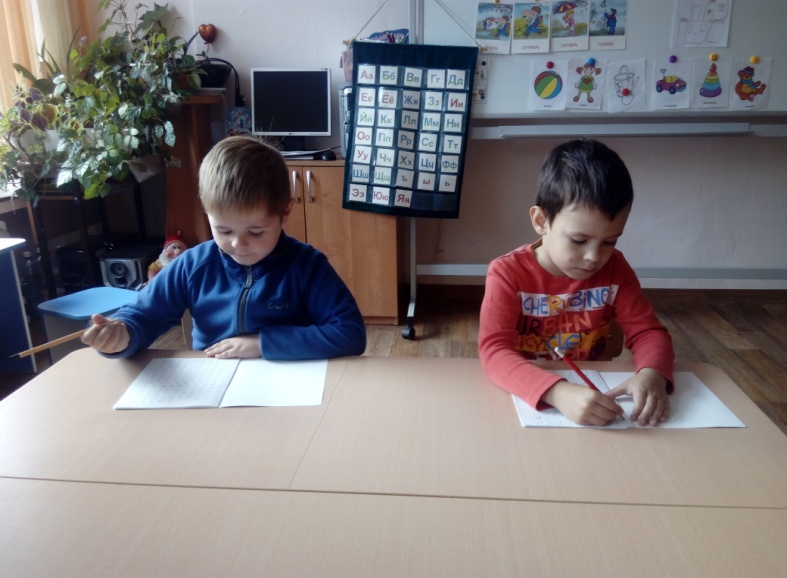 Заниматься интересно,
Многому научимся
Любознательны мы очень,
С нами не соскучишься.
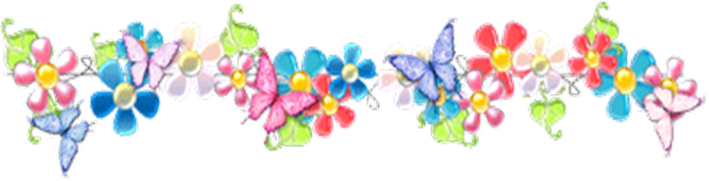 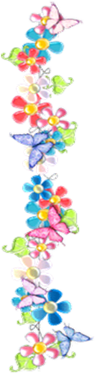 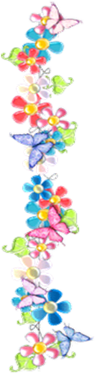 Мы большие дети,
Всё познать хотим на свете.
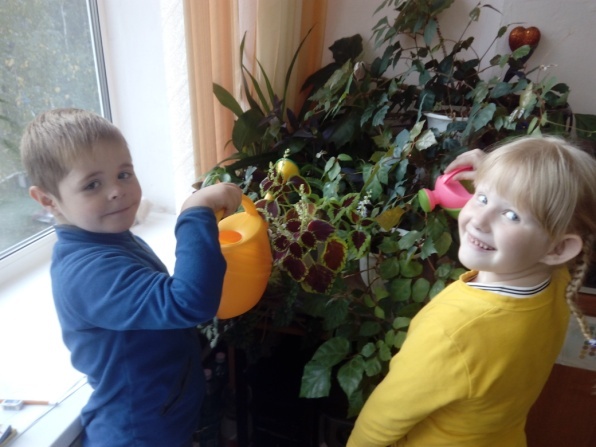 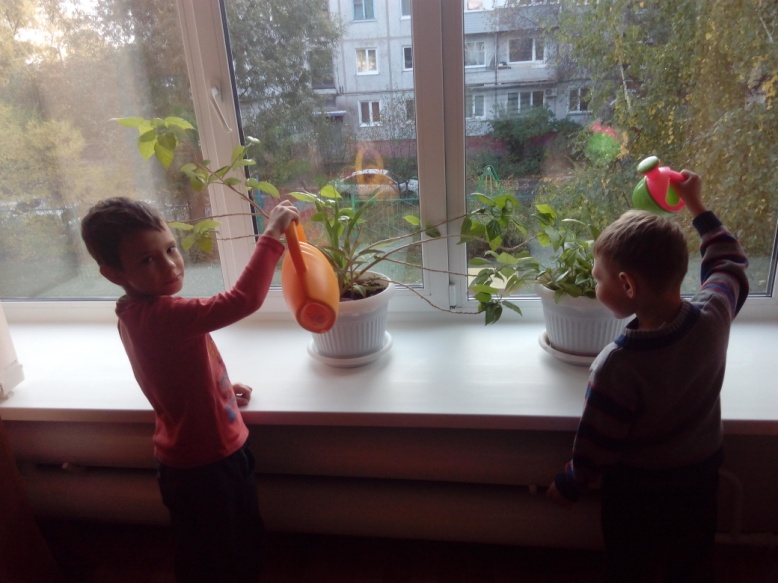 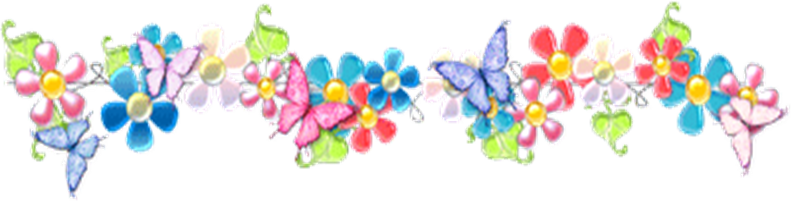 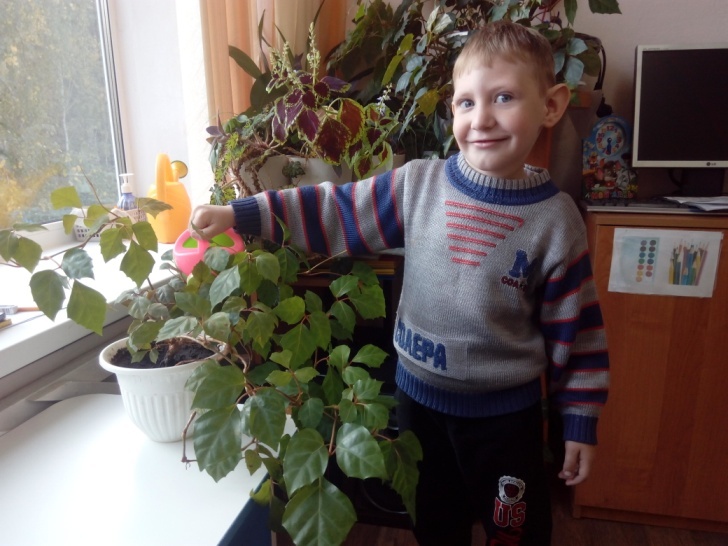 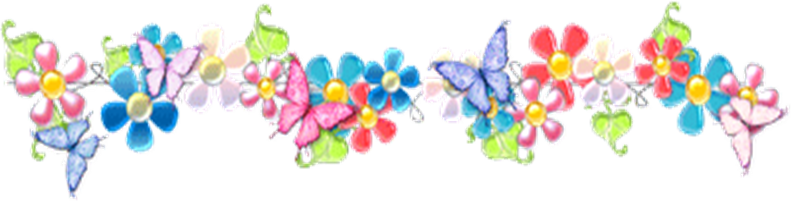 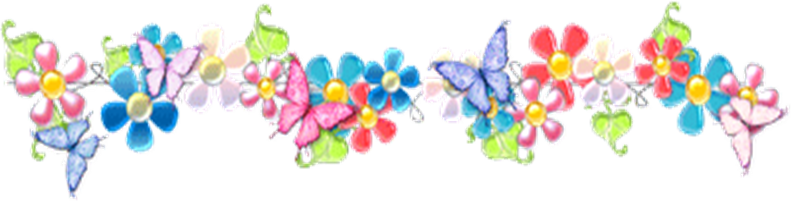 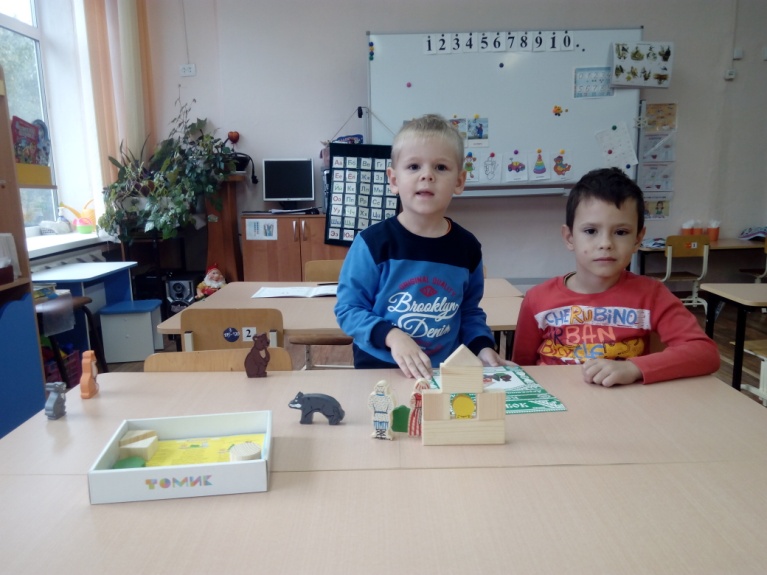 Мы играем целый день,
Целый день играть не лень.
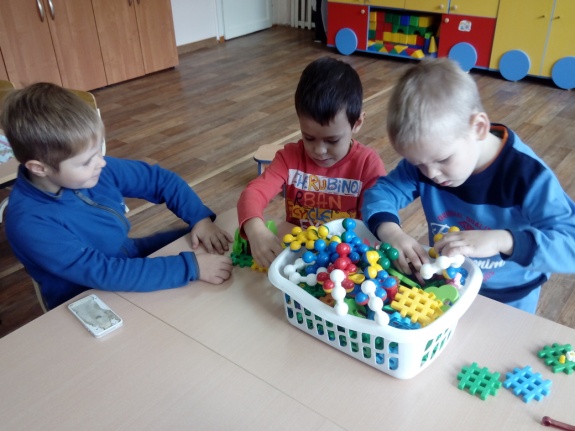 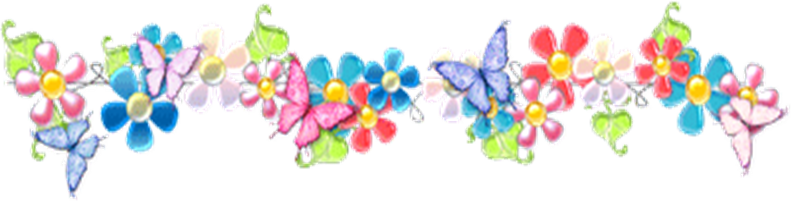 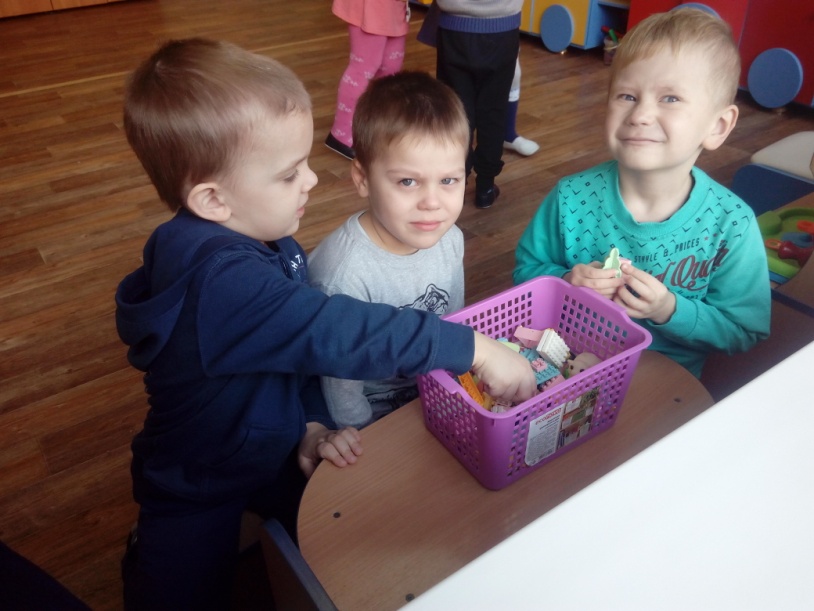 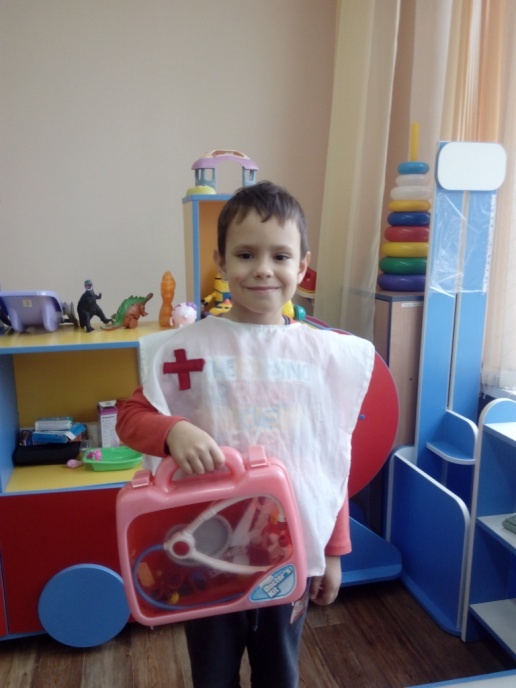 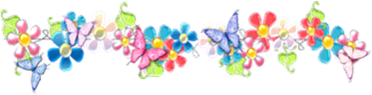 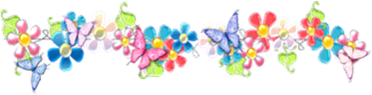 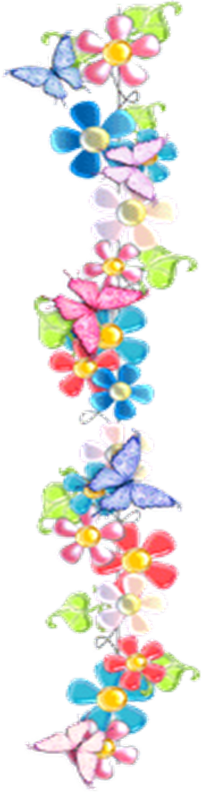 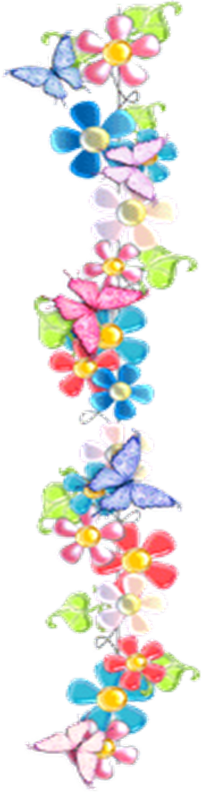 Куклы, кубики и мишки…
Мы ещё читаем книжки
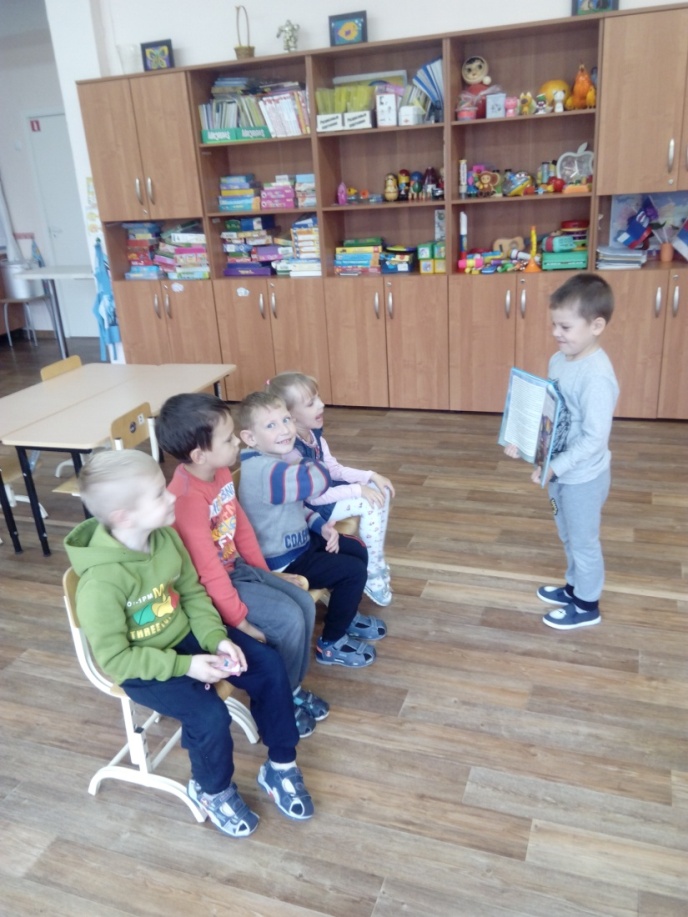 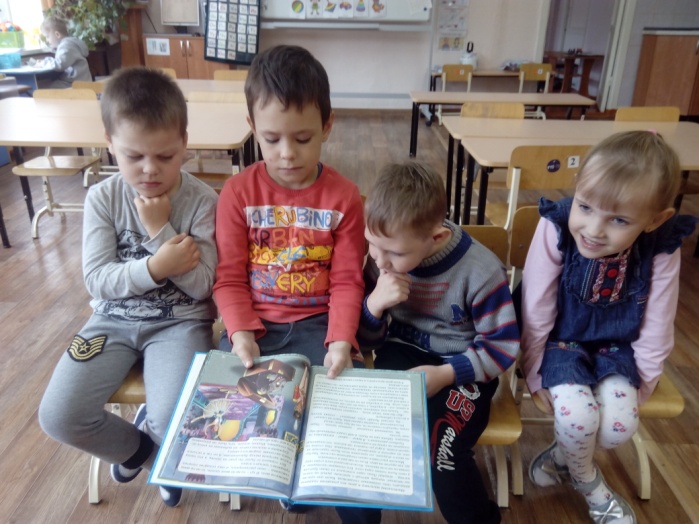 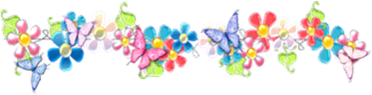 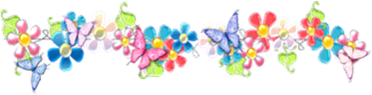 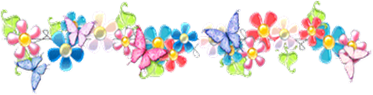 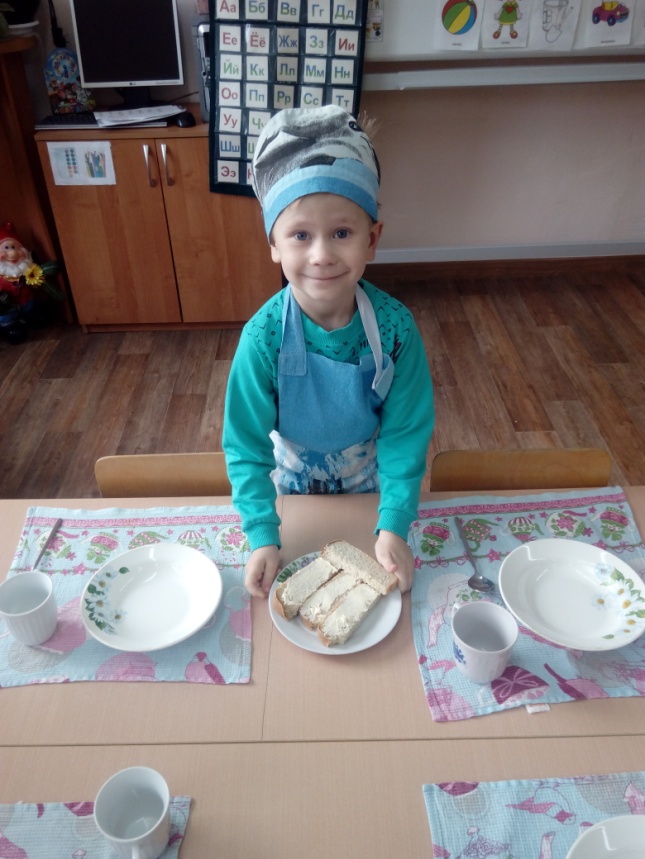 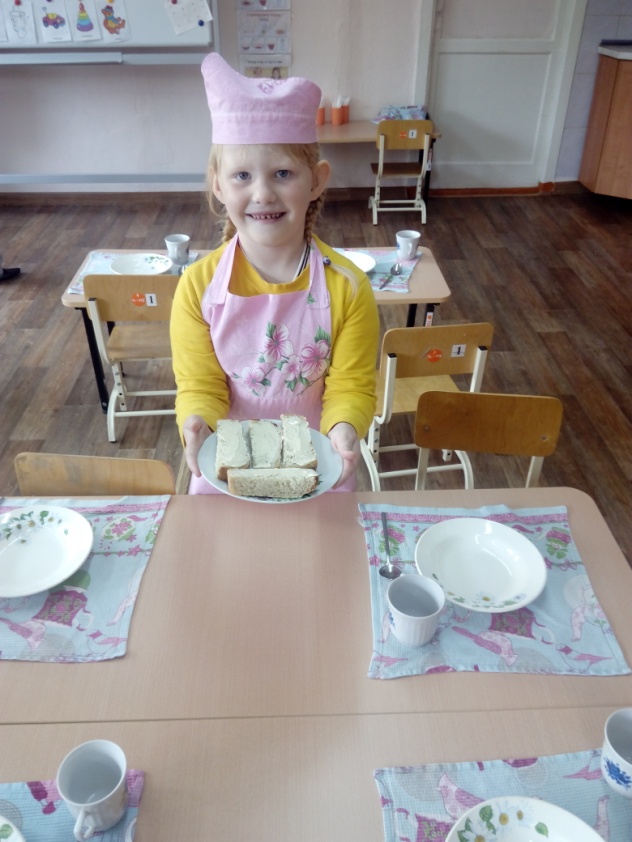 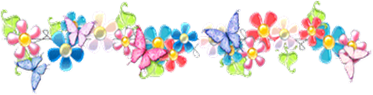 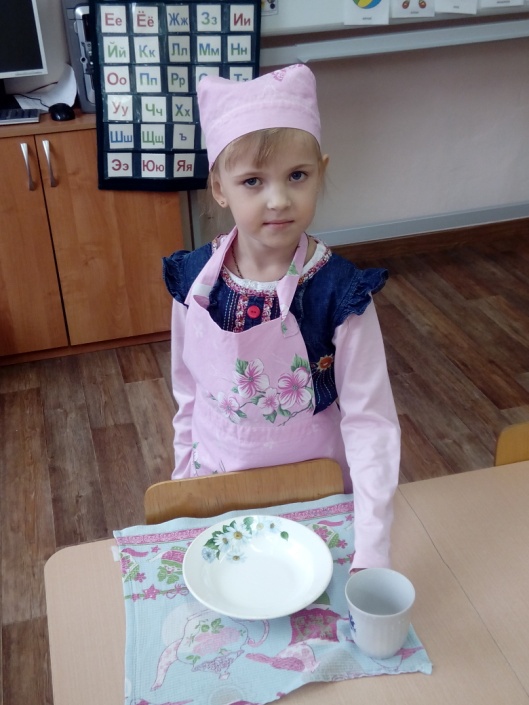 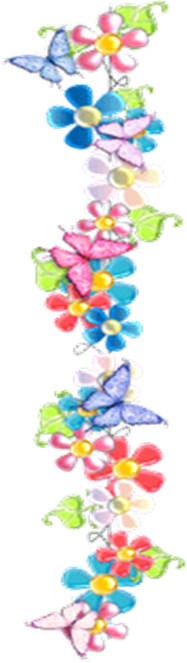 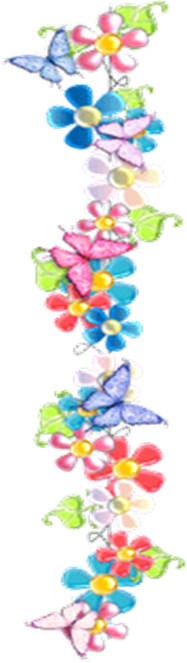 Ой, как вкусно пахнет щами!
Кто обедать будет с нами?
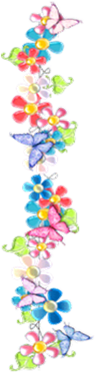 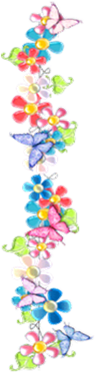 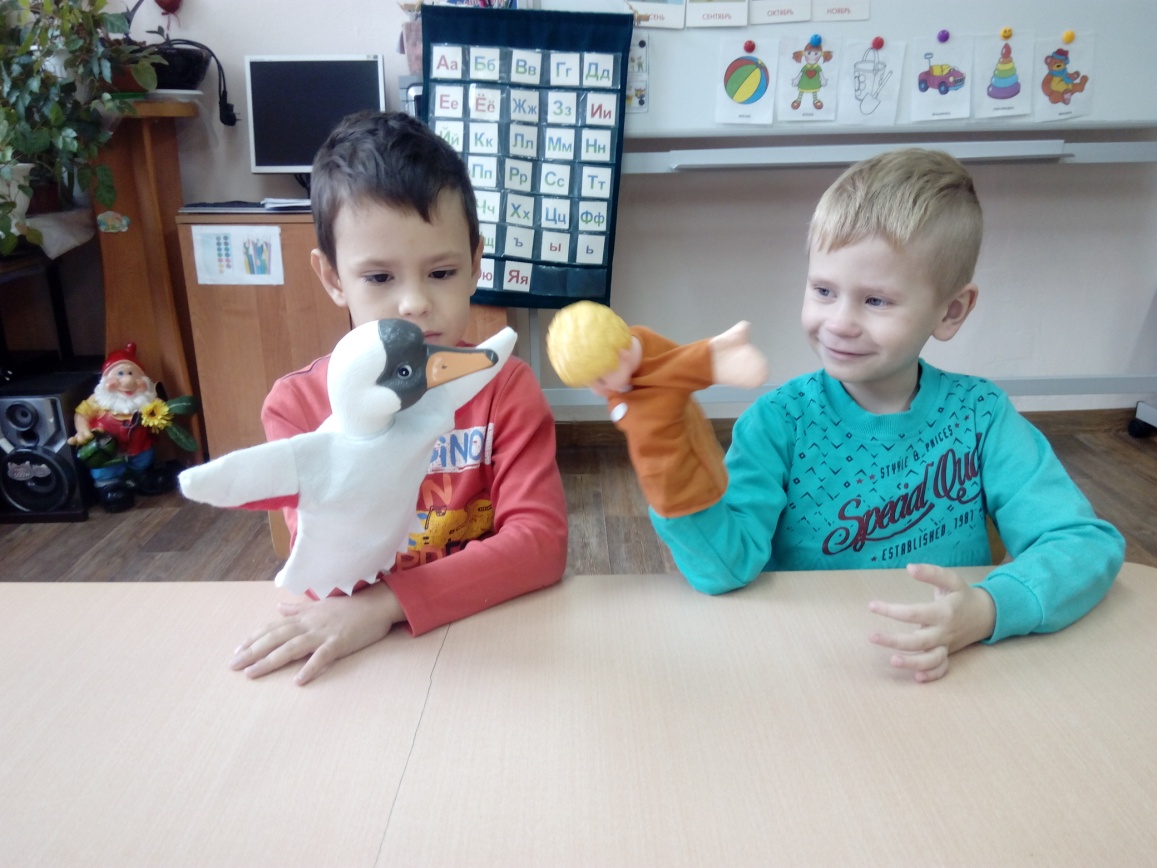 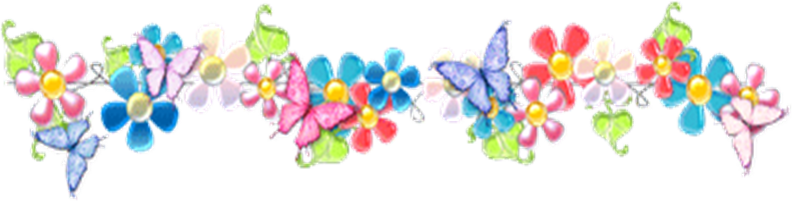 Взял рукавичку и надел  
И вот уж Петушок запел,
А поменял ты рукавичку  
И превратился он в Лисичку!
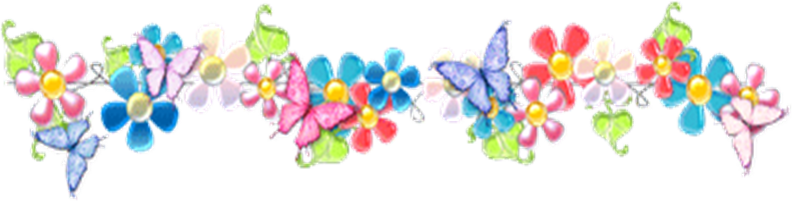 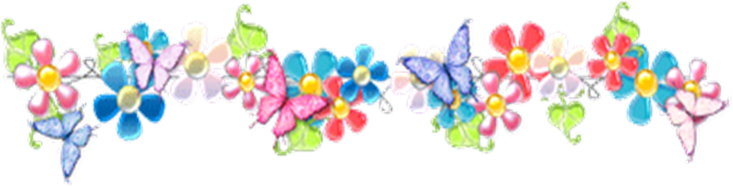 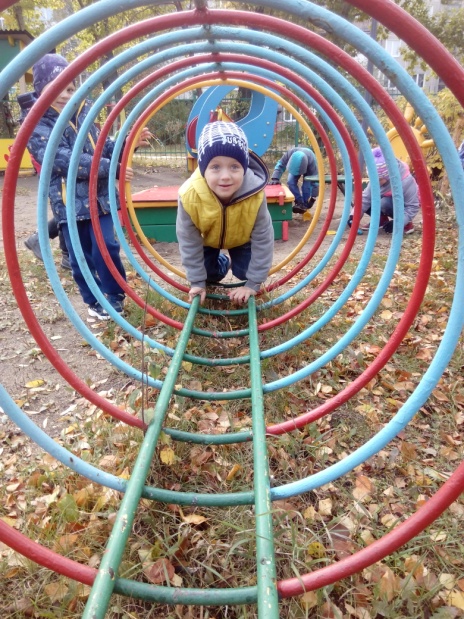 На площадке нашей детской
Интересно погулять.
На качелях покататься
И в песочке поиграть!
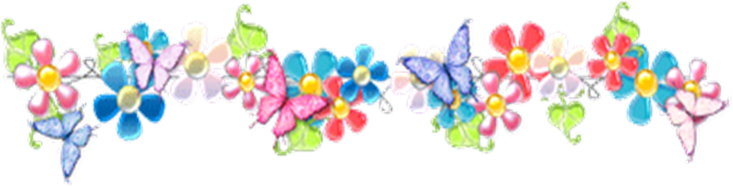 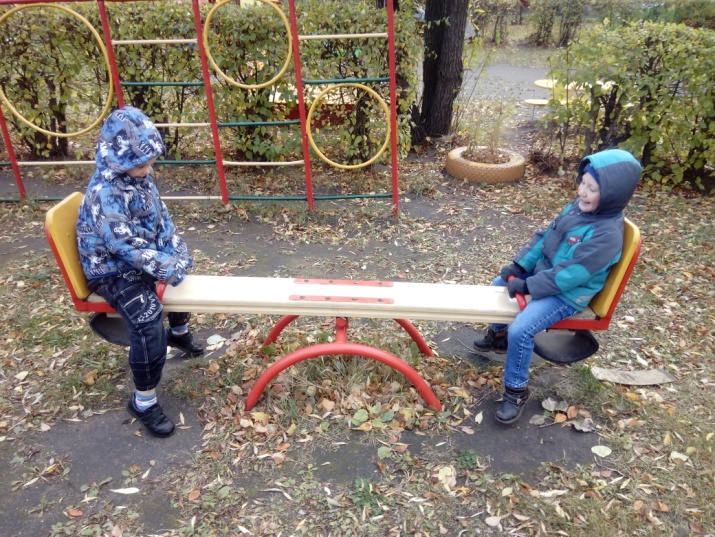 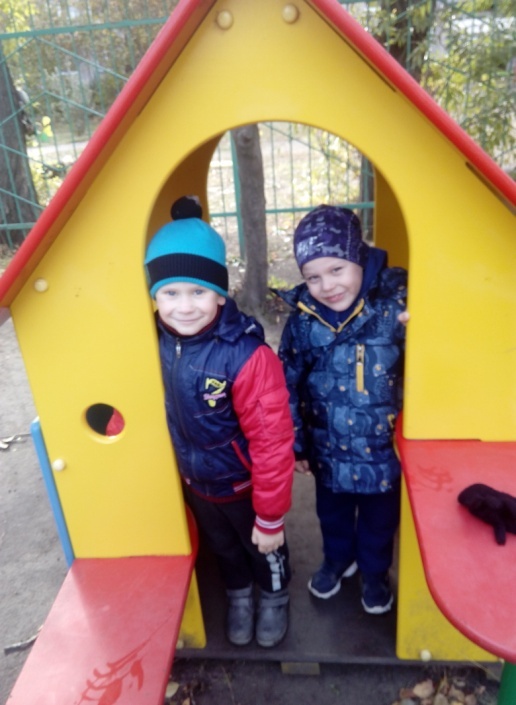 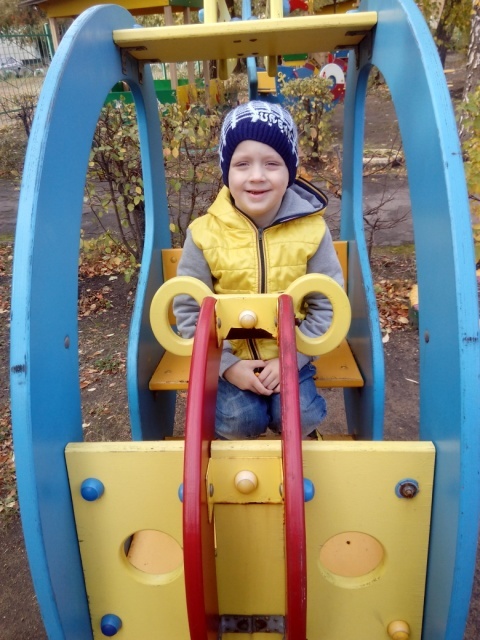 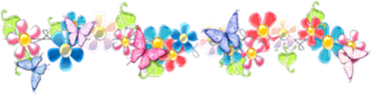 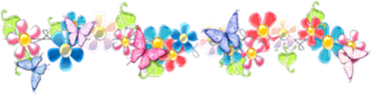 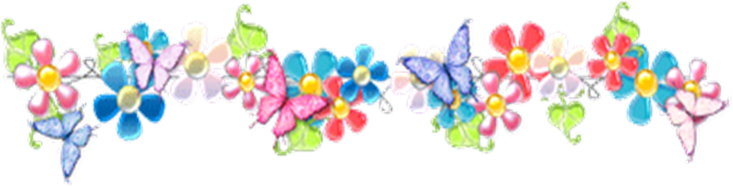 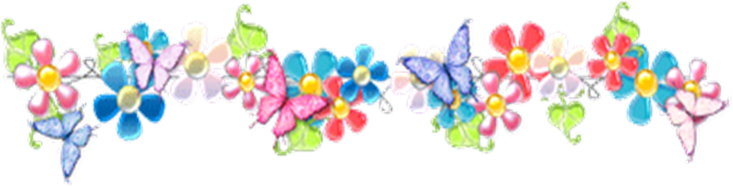 Спасибо за внимание!
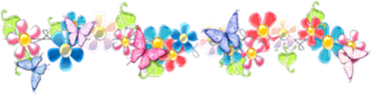 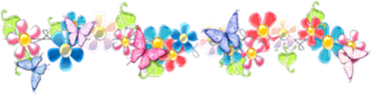